Building Background: VOTING
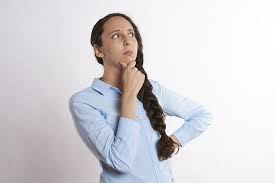 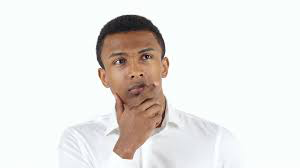 What is a VOTE?
[Speaker Notes: Students will be given the opportunity to respond; answers could be things similar to: when you say what you want, giving your opinion on something, picking someone. It’s also possible that no student will know what a vote is, which is okay.]
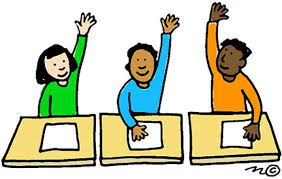 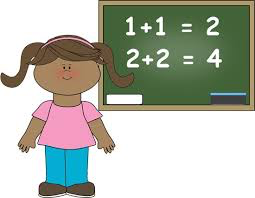 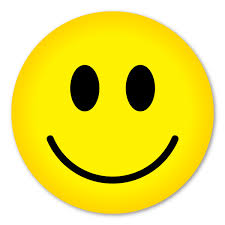 RAISE YOUR HAND if you like doing MATHbetter than reading
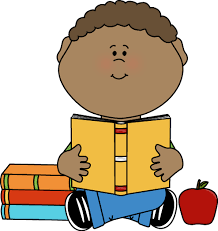 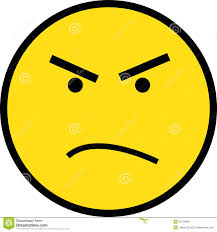 [Speaker Notes: Okay, I’d like to know what you think about something. Raise your hand if you like doing MATH better than reading. (students will raise hands)]
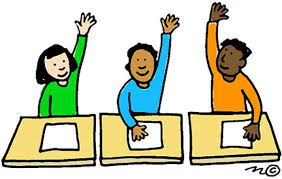 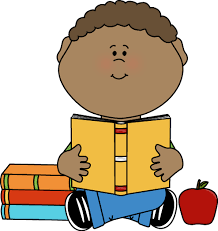 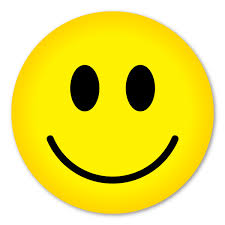 RAISE YOUR HAND if you like READINGbetter than doing MATH
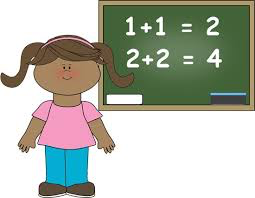 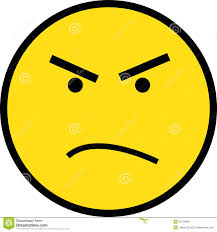 [Speaker Notes: Raise your hand if you like reading better than doing math.]
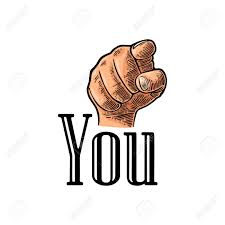 VOTED!
[Speaker Notes: You all just voted! Good job!]
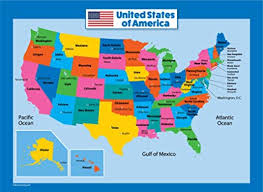 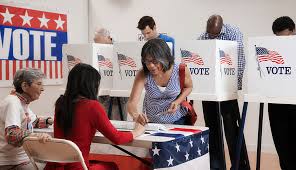 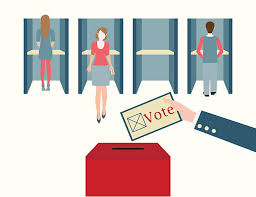 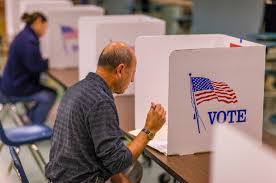 [Speaker Notes: Votes can happen at school (gesture around the room and point straight down at the floor) but they also happen for our whoooollle country. (point at map)]
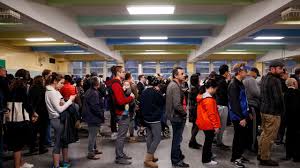 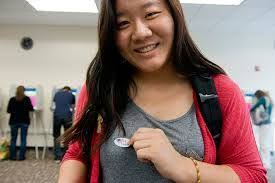 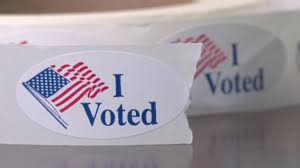 [Speaker Notes: Voting is important. People wait in long lines (point at line picture) to vote. People are proud (point at the face of the lady with sticker, then sticker) to vote.]
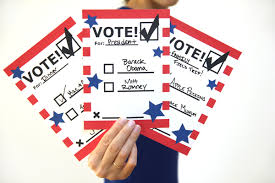 BALLOT
[Speaker Notes: You vote on a BALLOT. (point to picture) Can you say ballot? (Cup hand around ear, students will repeat word). A ballot is a piece of paper. (Hold up or point to a piece of paper.)]
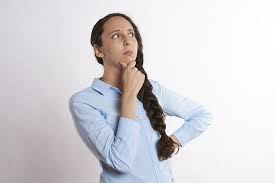 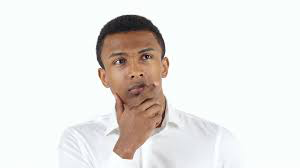 What is a CANDIDATE?
[Speaker Notes: People vote for a candidate. Can you say candidate? (Cup hand around ear, students will pronounce word). What is a candidate? 
Possible answers: Someone who wants to be president, a guy who is on tv, an option]
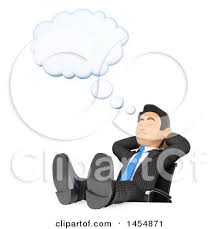 A CANDIDATE
wants people to vote for them.
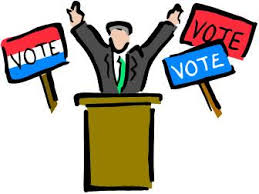 [Speaker Notes: A CANDIDATE wants people to vote for them.]
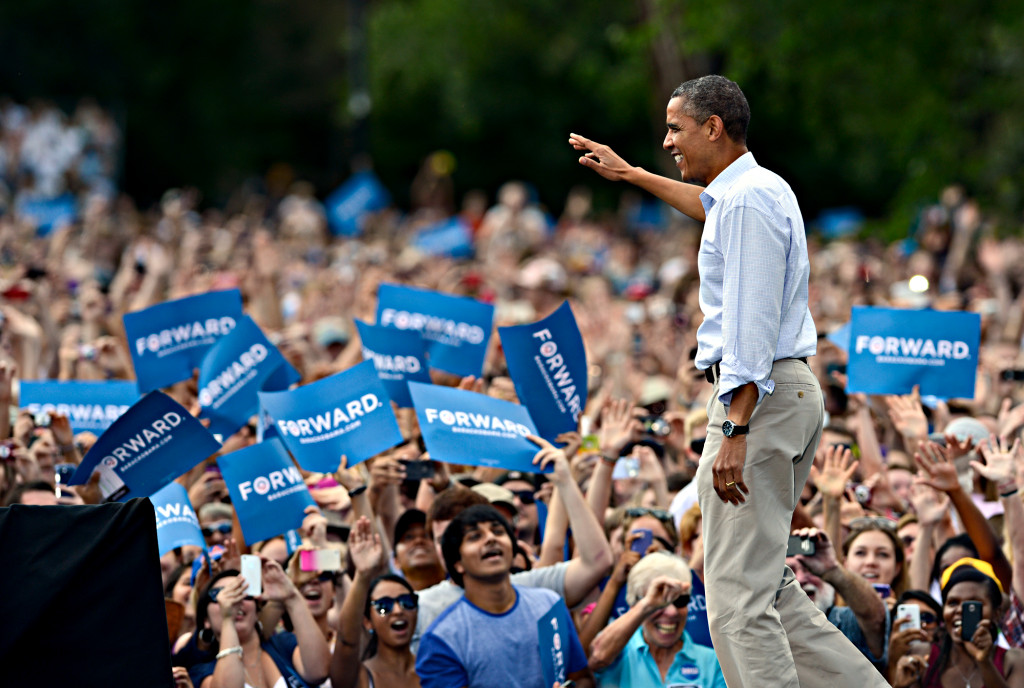 A candidate makes speeches to get people to vote for them.
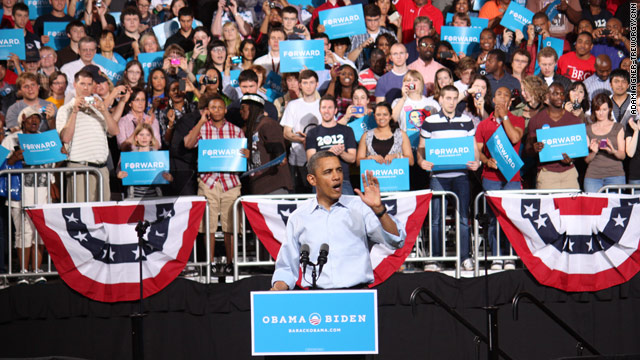 [Speaker Notes: A candidate makes speeches to get people to vote for them. (Point to right picture on the word speeches.)]
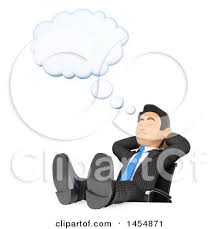 A CANDIDATE
wants people to vote for them.
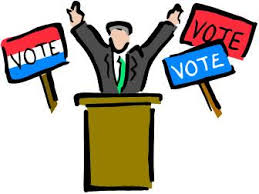 build CONSENSUS
[Speaker Notes: A candidate wants people to vote for them. A candidate wants to BUILD CONSENSUS. Let’s say “BUILD CONSENSUS.” (Cup hand around ear, students will repeat)]
building CONSENSUS
[Speaker Notes: Building consensus is asking people to vote for you. I (point to self) am building consensus. 
Teacher will demonstrate building consensus by asking students to vote for her: (Point to student) “Will you vote for me?” (point to self). Repeat 3 or four times.]
A candidate has a CAMPAIGN TEAM 
that helps him 
build consensus.
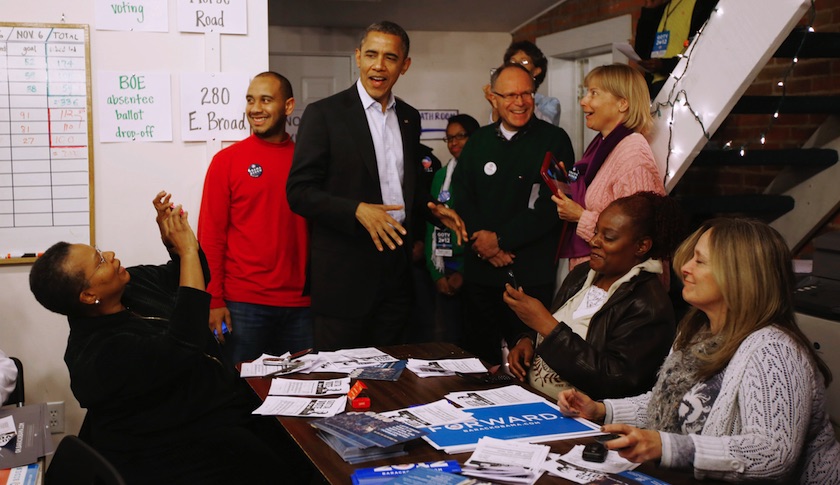 [Speaker Notes: A candidate has a campaign team (point to picture, specifically to people circled) that helps him build consensus. Let’s read this together (cup hand around ear, students will say what’s on the slide with the teacher.)]
A CAMPAIGN TEAM asks people to vote for their candidate.
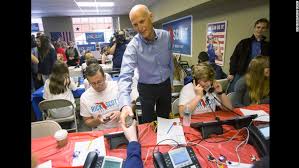 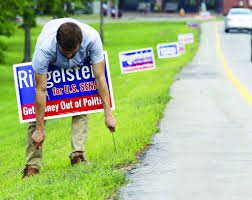 [Speaker Notes: A campaign team asks people to vote for their candidate. (point to the lady on the phones, point to man with sign)]
Let’s try BUILDING CONSENSUS
[Speaker Notes: Let’s try building consensus. I (point to self) am a candidate. (Student name, pointing to student) you are my CAMPAIGN TEAM. Can you ask people to vote for me? (student should turn to another student and ask, “will you vote for (teacher)?” If not, teacher can say, “Say, (student 2), will you vote for (teacher name)?”]
We are going to have a VOTE for CLASS PRESIDENT!
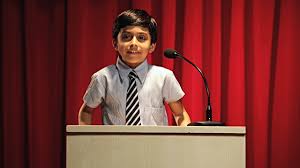 [Speaker Notes: Good job! We (gesture around the room) are going to have a VOTE for class president. (Teacher will introduce the activity; found in first Learning Activity on lesson plan.)]